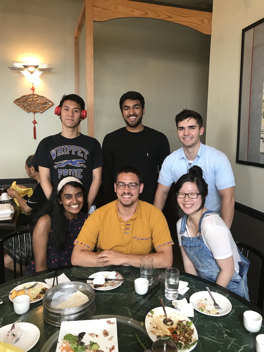 Rachel Seo
Age and Gender Effects
EEG Annotation Team
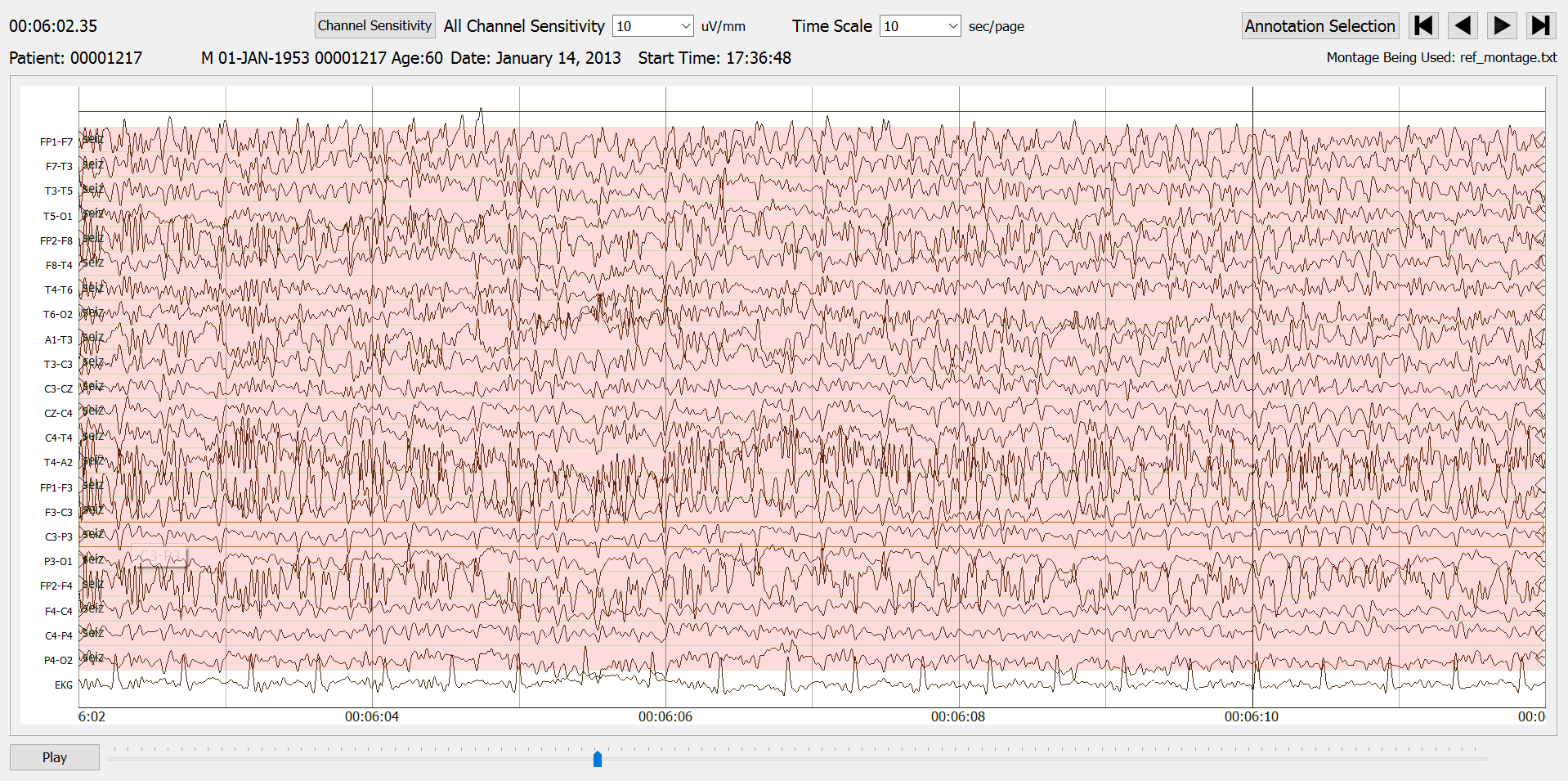 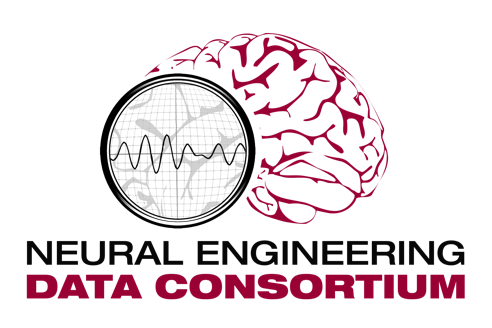 December 2018